Molecular determinants for the chemical activation of the warmth-sensitive TRPV3 channel by the natural monoterpenoid carvacrol 
Canyang Niu, Xiaoying Sun, Fang Hu, Xiaowen Tang, KeWei Wang 
Journal of Biological Chemistry 
Volume 298 Issue 3 (March 2022) 
DOI: 10.1016/j.jbc.2022.101706
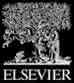 Copyright © 2022 The Authors Terms and Conditions
Supplemental Figure S1
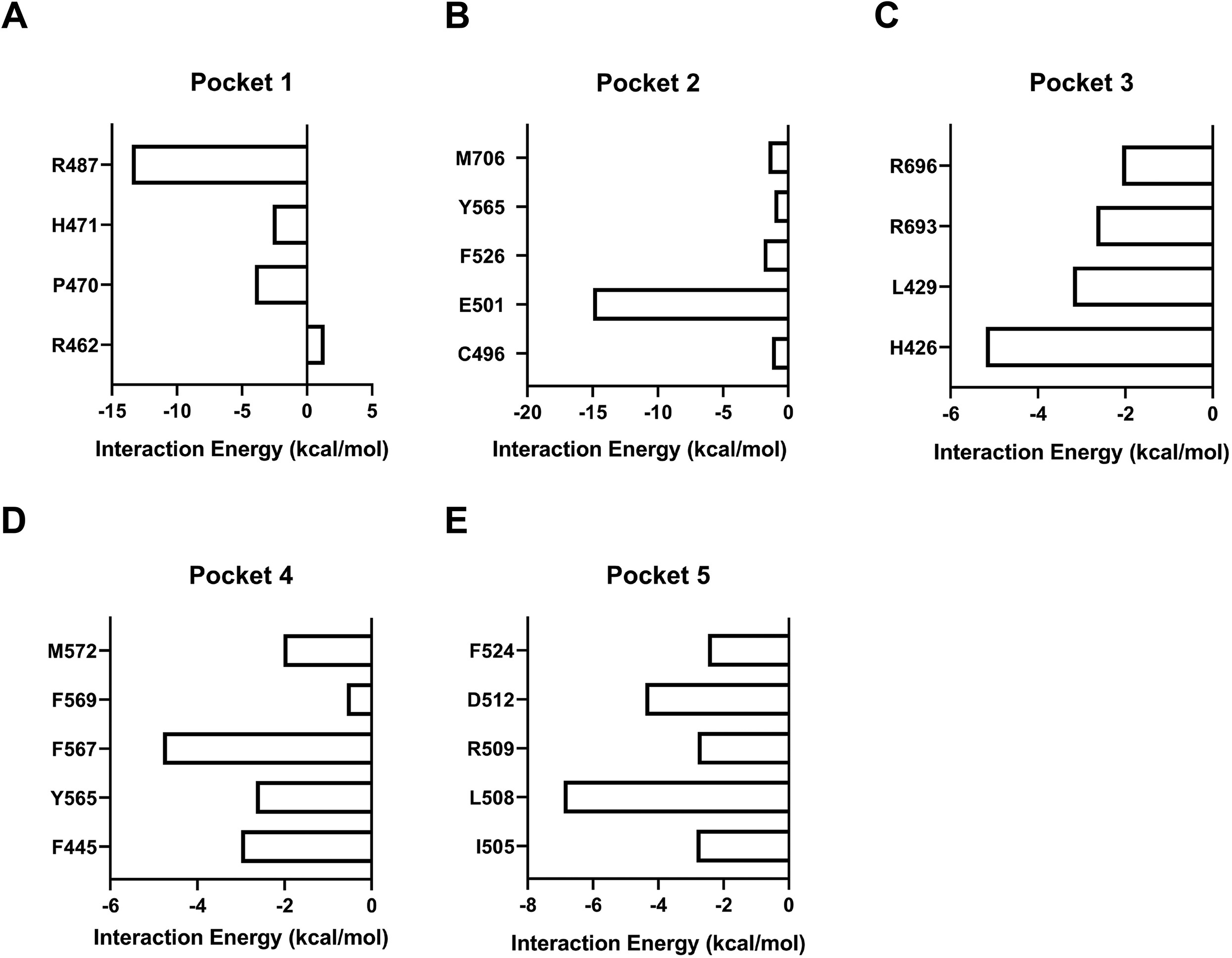 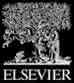 Journal of Biological Chemistry 2022 298DOI: (10.1016/j.jbc.2022.101706)
Copyright © 2022 The Authors Terms and Conditions